Revisão MatemáticaANO  2011
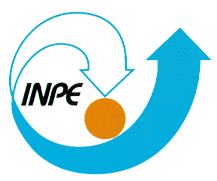 Camilo Daleles Rennó
camilo@dpi.inpe.br
Álgebra: Equações Exponenciais
Propriedades de equações exponenciais
Álgebra: Equações Exponenciais
Determine x, tal que: